Figure 3 Population Pyramid Asembo, Gem and Karemo, KEMRI/CDC HDSS, 2009
Int J Epidemiol, Volume 41, Issue 4, August 2012, Pages 977–987, https://doi.org/10.1093/ije/dys108
The content of this slide may be subject to copyright: please see the slide notes for details.
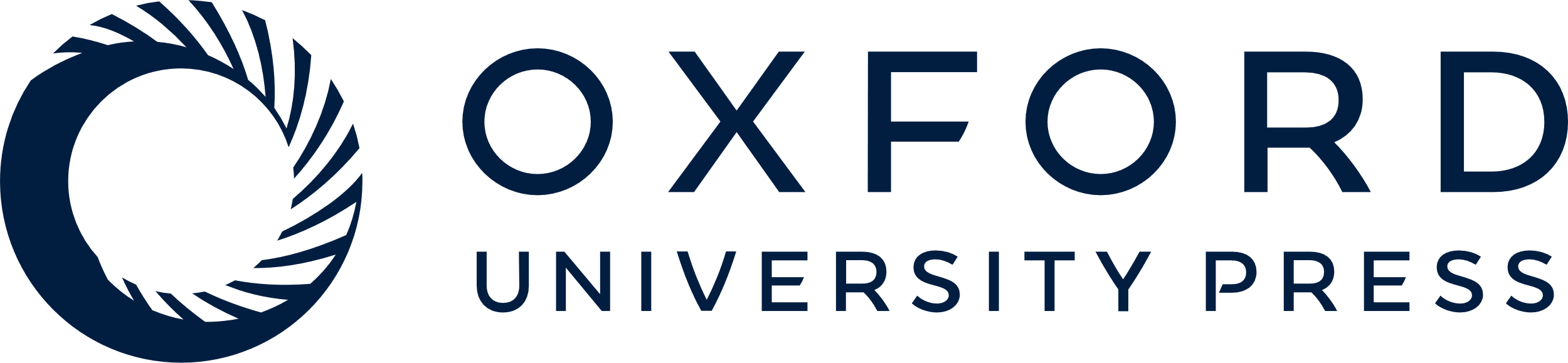 [Speaker Notes: Figure 3 Population Pyramid Asembo, Gem and Karemo, KEMRI/CDC HDSS, 2009


Unless provided in the caption above, the following copyright applies to the content of this slide: Published by Oxford University Press on behalf of the International Epidemiological Association © The Author 2012; all rights reserved.]